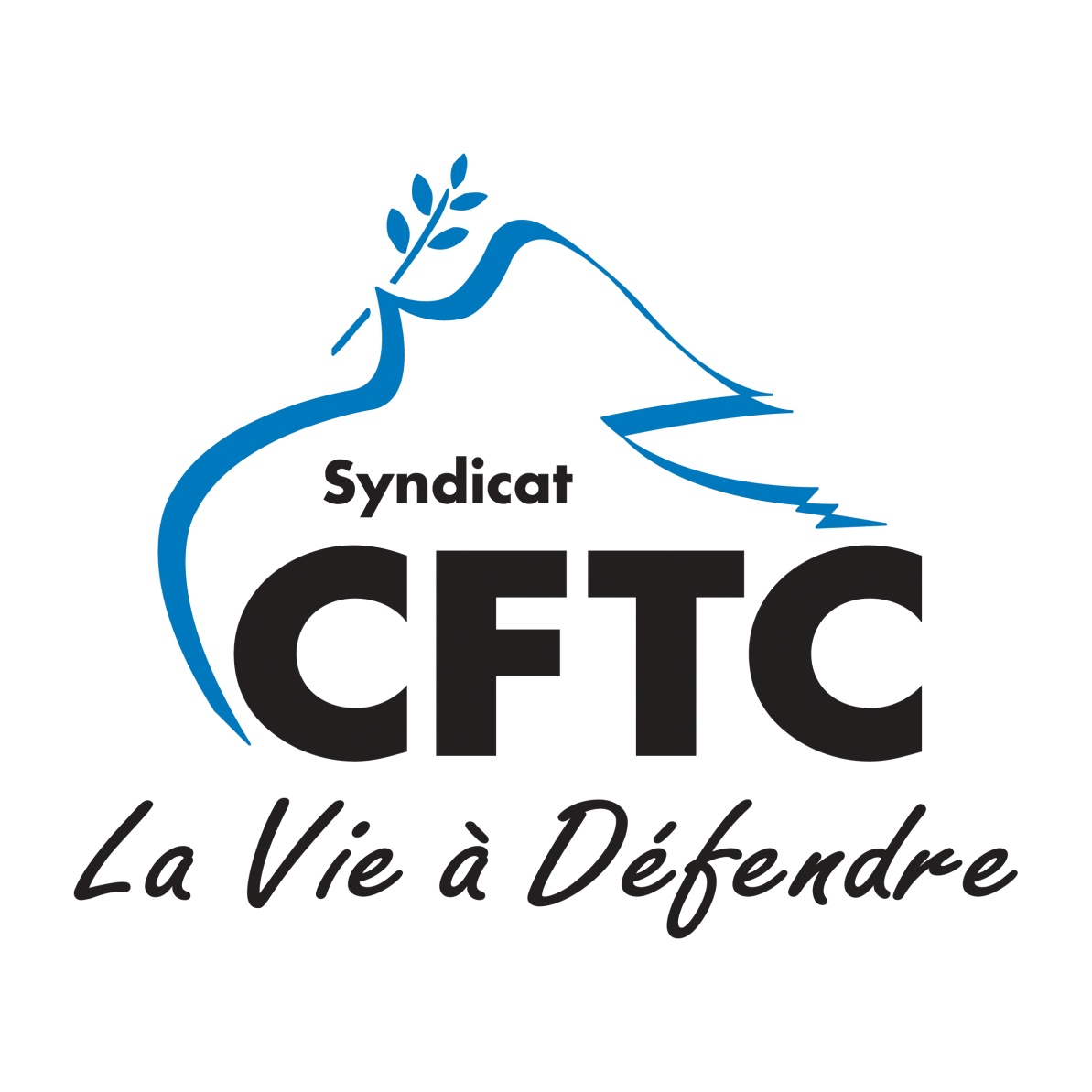 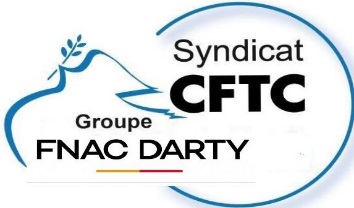 Plateforme des revendications 
NAO 2023Fnac Darty Participations & Services
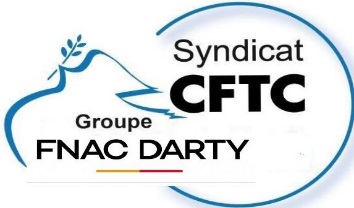 Augmentation de salaires
Mesures collectives avec effet rétroactif au 1er janvier
 
Augmentation collective pour tous les salariés à plus 1 ans d'ancienneté suite à l’inflation et à la dégradation du pouvoir d’achat :
Employés : 110€ 
Agents de maitrise : 130€
Cadres : 130€
      Coût de la mesure : 2 605 560,00€ (1695 salariés )

Mesures individuelles avec effet rétroactif au 1er janvier

2,3% D'augmentations individuelles sur la performance 

                                              Variable individuel 
Le variable ne doit pas être composé de plus 20 % de collectif 

Intégrer une part de variable dans le fixe, pour tous et quand il représente plus de 10% du salaire de base.

La CFTC demande à ce qu’en cas d’important désaccord sur l’attribution du variable, que le salarié puisse être reçu par la DRH et son manager pour éclaircissement de la situation.
Politique de rémunération et de l’emploi (1/2)
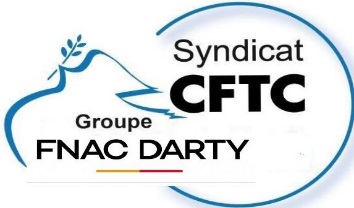 Prime de 1000 € pour 30 et 35 ans d’ancienneté, 1500€ pour 40 ans d’ancienneté…


Prime de vacances de 850 €

Indemnité télétravail de 3 € au lieu de 1,5 € par jour ( pour faire fasse a l’augmentation du prix du Gaz et électricité) – coût de la mesure : 335 610,00€ (si 1695 salariés en TT 3j par semaine)


Journée de solidarité prise en charge par la FNAC (pas de retrait d’un jour de RTT)
Entretien à mi-parcours
      la CFTC demande qu’un entretien à mi-parcours soit instauré en septembre,
      permettant d'aborder, dans un cadre plus formel, les problèmes de performance
      qui auraient pu se poser, ou de parler des changements de priorité qui pourraient
      avoir une incidence sur les objectifs fixés au début d’année
Politique de rémunération et de l’emploi (2/2)
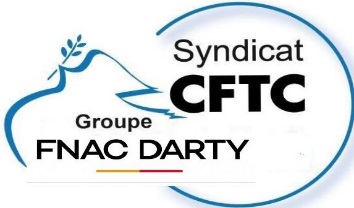 Entretien Annuel

la CFTC demande que la direction s’engage à ce que l’entretien annuel se déroule avec une personne habilitée à prendre des décisions sur : 
la rémunération, 
les projets professionnels, 
la charge de travail, 
l’équilibre vie professionnelle vie privée, 
et tout autre point qui nécessite une prise de décision. 
Que lors d’un changement de manager les deux managers soient présents à l’entretien.
 
Entretien Professionnel 

La CFTC demande, de même que l’entretien professionnel soit un véritable entretien de carrière et qu’il soit réalisé par une personne formée et connaissant les métiers de l’entreprise afin de pouvoir : 
Informer le salarié lors de son entretien annuel sur le poids de son poste suite à la
      pesée des postes,
Accompagner le salarié dans ses perspectives d'évolution professionnelle (changement de poste, promotion...), 
Identifier ses besoins de formation.
Retour sur les souhaits de formation courant avril.
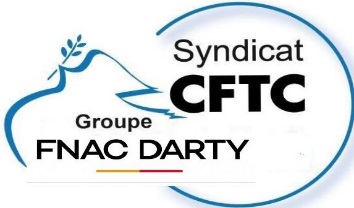 Congés - Absences
Ouverture d’une négociation sur la création d’un Compte Epargne Temps, transfert des jours épargnés dans un PERCO avec abondement, possibilité de transformer ces jours dans le plan d’actionnariat ou d’épargne d’entreprise.

Aligner le nombre de jours de RTT à 14 jours pour tous les salariés 

Possibilité de prise de RTT en demi-journée

Congé pour enfant malade : faire évoluer l'âge retenu jusqu’à 14 ans révolus.
10 jours pour les enfants jusqu’à 12 ans révolus
6 jours pour les enfants entre 12 ans et 14 ans révolus
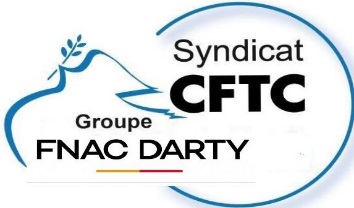 Qualité de vie au travail (1/1)
Droit à la déconnexion Engagement de la Direction à communiquer (à tous les salariés, particulièrement les managers)

Travailleurs handicapés :
Rappelons le cadre de la loi du 11 février 2005 qui impose l'obligation pour les entreprises d'au moins 20 salariés, compter parmi ses employés,  au moins 6 % de travailleurs handicapés.  
La CFTC souhaite que soient réellement appliquées les mesures concernant le recrutement et/ou le maintien dans l'emploi des salariés handicapés.
Il faut également mettre en œuvre les actions de prévention avec des filtres de protection pour les écrans et des reposes pieds…
Qu’une vraie communication soit faite sur la RQTH (reconnaissance qualité de travailleur handicapé)

Gestion du stress et risques psychosociaux : 
La CFTC demande un accompagnement permanent par le biais d’un professionnel de la santé psychologique pour les salariés. La CFTC demande que la direction mette en place des ateliers de gestion du stress, sur la communication positive et de relaxation.
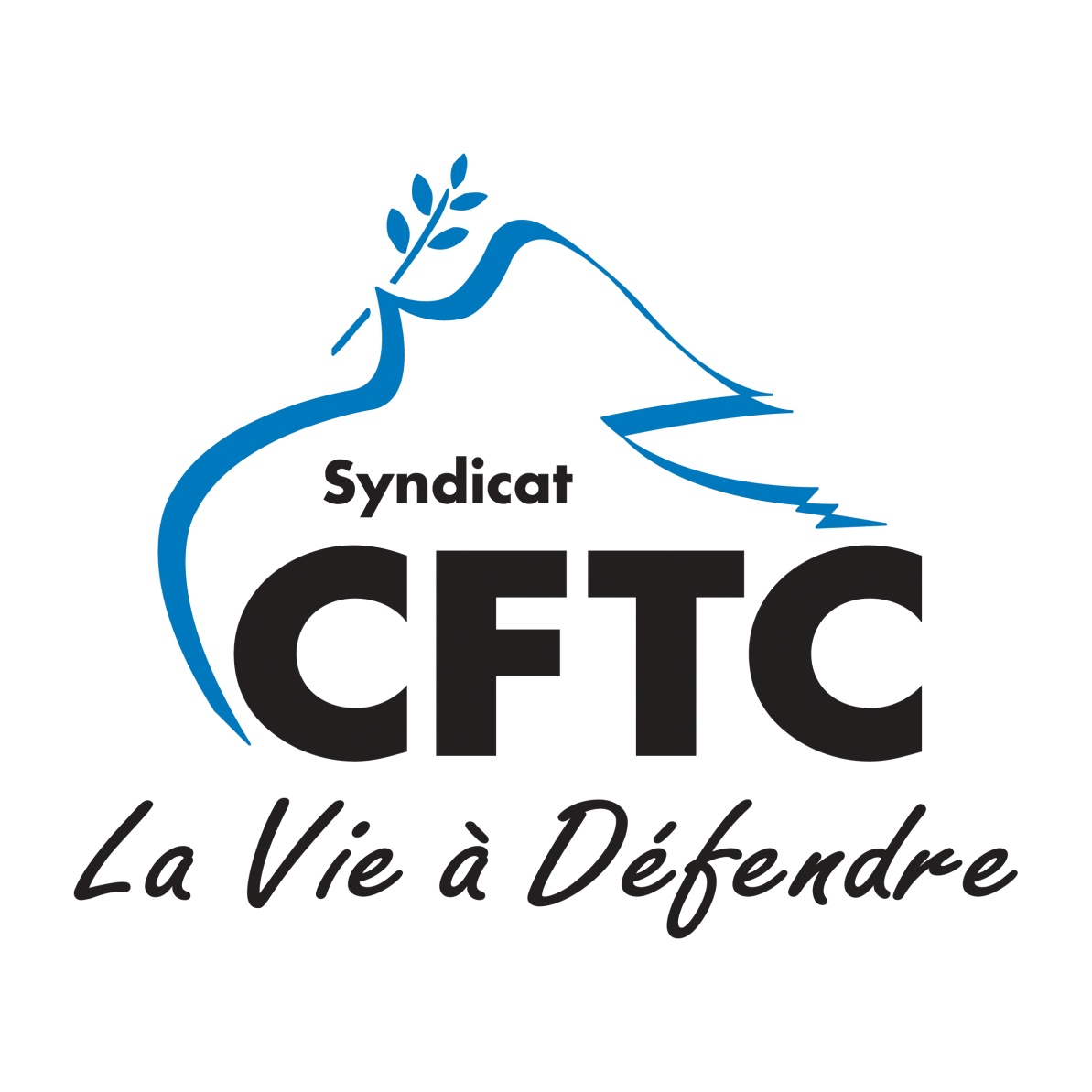